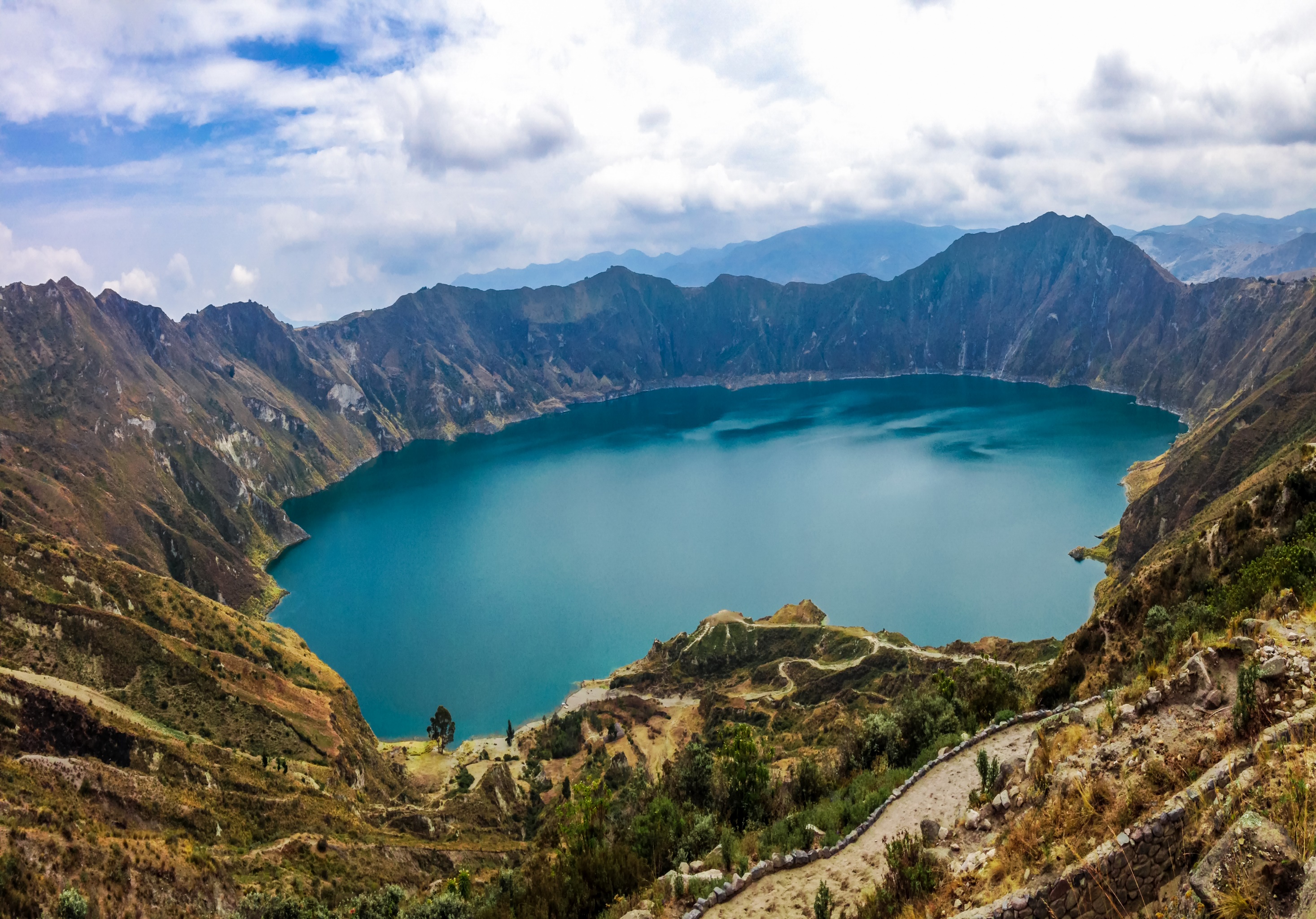 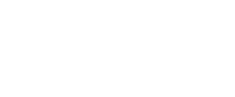 EVALUACIÓN DE GESTIÓN EN DIRECCIONES PROVINCIALES
(Julio 2017)
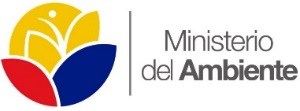 Ranking de evaluación a las Direcciones Provinciales
RESTO DE DPs
TUNGURAHUA
AZUAY
PASTAZA
SUCUMBÍOS
MANABÍ
9,0
8,9
8,8
8,1
8,0
11.-
12.-
13.-
14.-
15.-
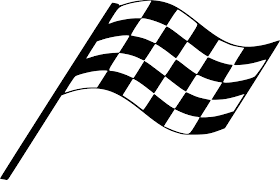 VERDE
1.-
2.-
3.-
4.-
5.-
6.-
7.-
8.-
9.-
10.-
LOJA
GUAYAS
CHIMBORAZO
LOS RÍOS
SANTA ELENA
BOLÍVAR
CAÑAR
MORONA SANTIAGO
ORELLANA
IMBABURA
10,0
9,9
9,7
9,7
9,6
9,4
9,3
9,1
9,1
9,0
CARCHI
ESMERALDAS
ZAMORA CHINCHIPE
EL ORO
SANTO DOMINGO
NAPO
PICHINHCA
COTOPAXI
16.-
17.-
18.-
19.-
20.-
21.-
22.-
23.-
7,9
7,5
7,1
7,0
6,9
6,8
6,8
6,5
AMARILLO
Elaborado por: Dirección de Información, Seguimiento y Evaluación
Fuente: Fichas de gestión de las Direcciones Provinciales – Ministerio del Ambiente
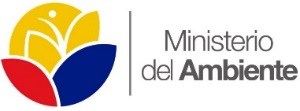 Ranking de evaluación por Coordinaciones Zonales
(Puntajes – valores promedios)
9,1
8,1
7,6
7,5
8,5
8,0
9,7
Zonal 4
Zonal 2
Zonal 7
Manabí
Santo Domingo
Máximo
Puntaje
Napo
Orellana
Pichincha
Zonal 1
El Oro
Loja
Zamora Chinchipe
Zonal 3
Carchi
Esmeraldas
Imbabura
Sucumbíos
Zonal 6
Chimborazo
Cotopaxi
Pastaza
Tungurahua
Zonal 5
Azuay
Cañar
Morona Santiago
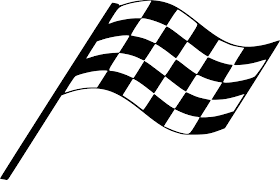 Bolívar 
Guayas
Los Ríos
Santa Elena
Elaborado por: Dirección de Información, Seguimiento y Evaluación
Fuente: Fichas de gestión de las Direcciones Provinciales – Ministerio del Ambiente
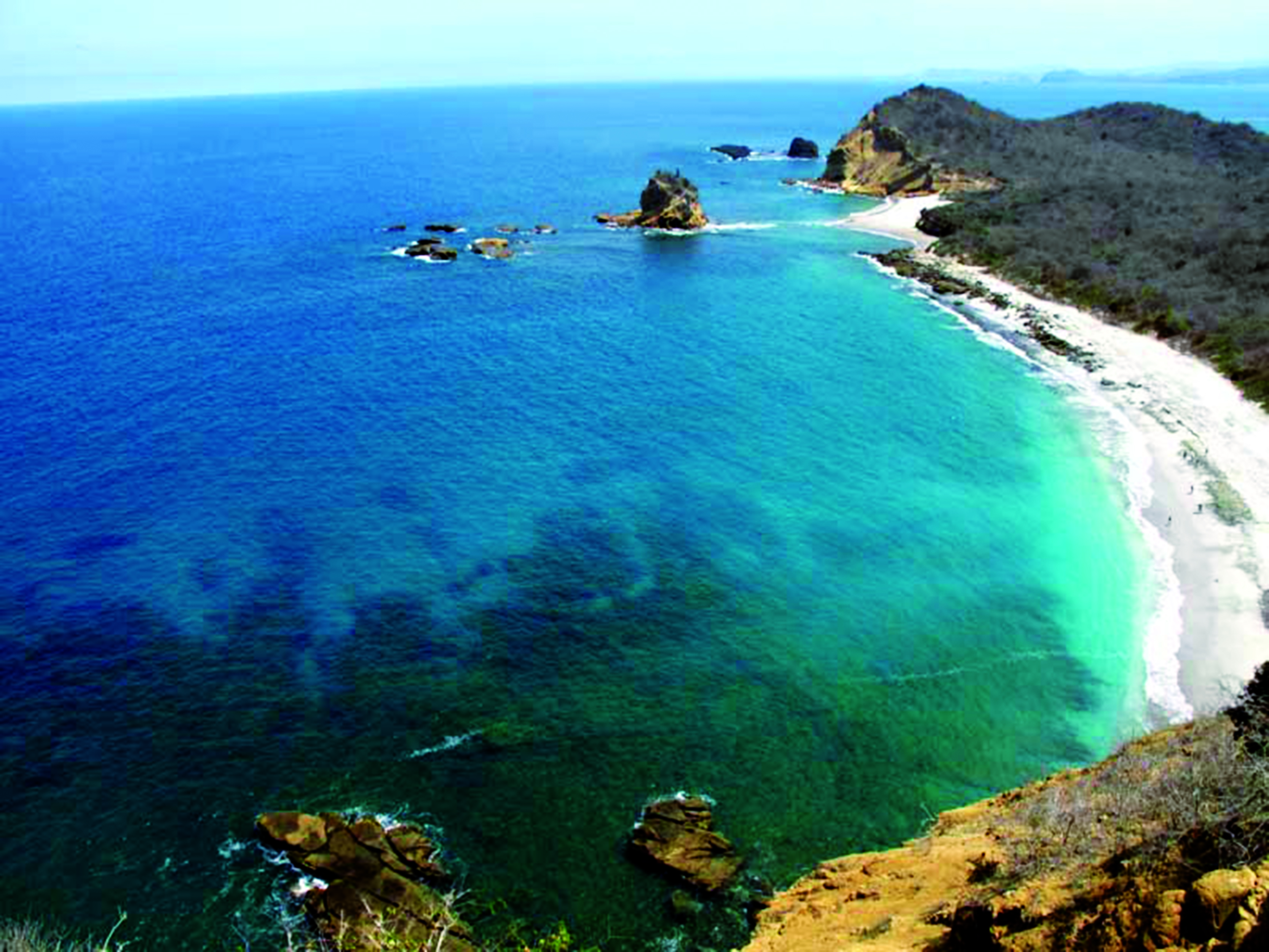 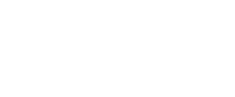